Engineering and Applied Science Tribunal
General Meeting
October 6th, 2014
SAC Presentation
Purpose
What we are: CEAS Branch of Student Government
What we do:
Host programs for the college
Input on curriculum, grievances, and student/faculty relations
Improve student experience in the college
CEAS TRIBUNAL EXECUTIVE STRUCTURE
President
Senators (X2)
Secretary
Treasurer
Vice President
Associate Vice President
Technology
Career Fair
Public Affairs
FELD
EWeek
SOCC
Luau
Recognition
Special Events
Collegiate Affairs
OFFICERS are in black. COMMITTEE CHAIRS are in red.
Tribunal Officers
Tribunal Executives
Officer Reports
Officer: 
Alison Hayfer
President
Office Hours: 
Thursday 10:00-11:00 AM
Baldwin 652
Officer: 
Maggie Connell
Vice President
Office Hours: 
Wednesdays 6-7 PM
Baldwin 652
Officer: 
Sarah Deutsch
Associate Vice President
Office Hours:
Tuesdays 12:30-1:30 PM
Baldwin 652
Officers:
Emily Demjanenko
Secretary
Please sign in at the back of the room
Must attend and sign in at minimum of 4 meetings each semester to having voting rights
Officers:
Maddie Adams
Hannah Kenny
Senators
Committees- Open to Anyone
Academic Issues
	Mondays 8pm, SG Conference Room
Campus Life 
	Mondays 6pm, SG Conference Room
Governmental Affairs
	Tuesdays at 4pm, SG Conference Room
Students Rights and Interests
	Wednesdays 4pm, SG Conference Room

SG Conference Room is in 655 Steger
Committee Reports
Chair:
Dane Sowers
FELD
Next meeting will be the week of October 20th – watch your email for the exact date and time!  We will be holding elections for President, Treasurer, Secretary, and Special Events.
Remember to fill out the event survey that was sent out on Friday.  The survey can be accessed at tribunal.uc.edu/feld/eventsurvey.


Email sowersdd@mail.uc.edu with questions or to be added to the mailing list.
Special Events
Fours ways to have fun and get involved:
Pick Up Games
Community Service rotation
Rock Quest
Cyclones Game

Questions or want to get involved? 
	Email dunkerse@mail.uc.edu
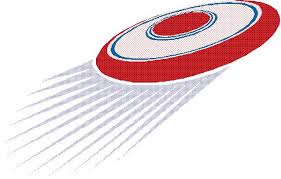 Pick-up Games
Pick-up ultimate or soccer on Sheakley

Next date: Sunday, October 12th at Noon

Sign up on the Google Doc

Questions? Email ballnn@mail.uc.edu
Community Service
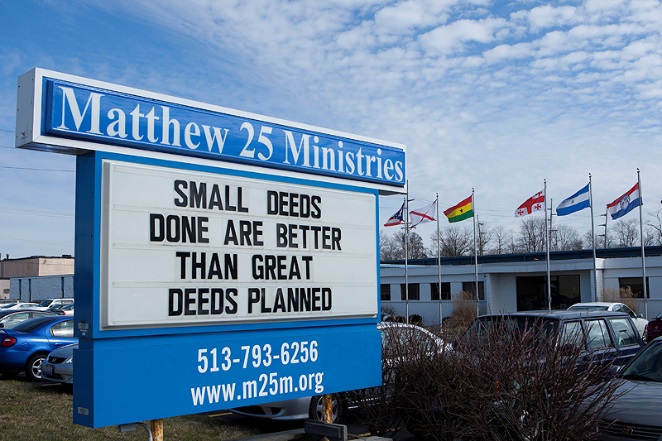 Matthew 25 Ministries
Next date: Saturday, October 18th at 11-1pm
Sign up on Google Doc 
Questions? Email benitoje@mail.uc.edu
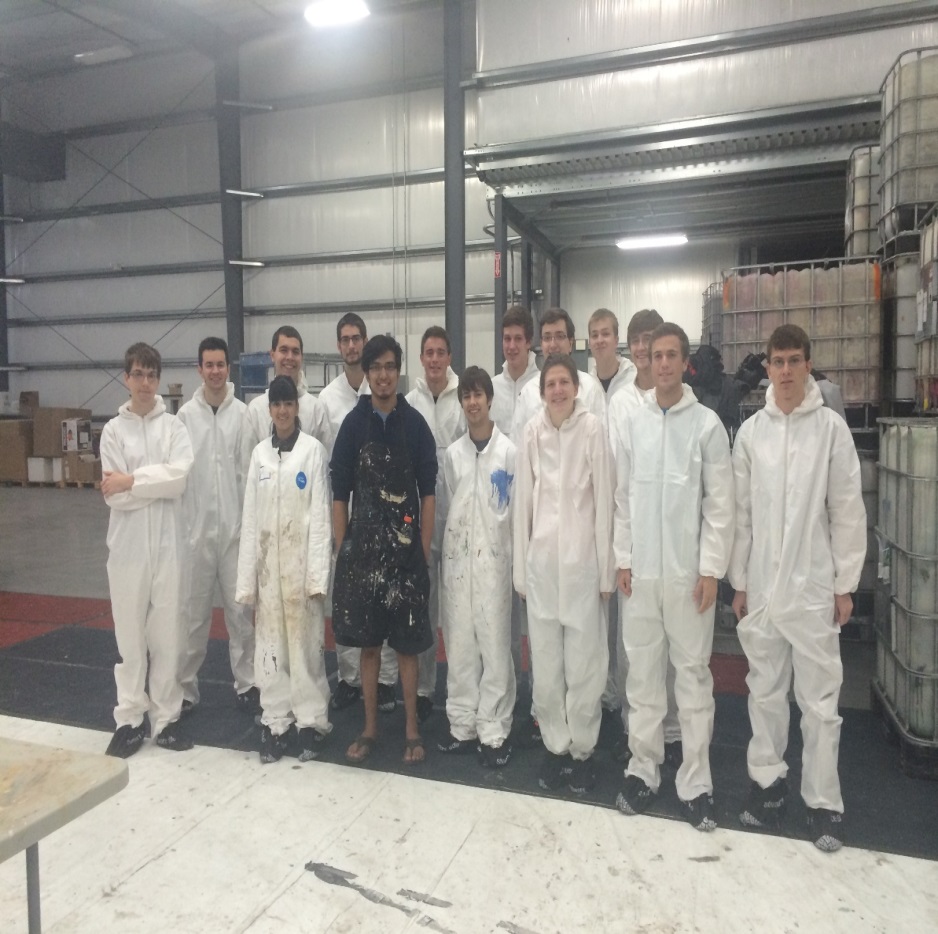 Rock Quest Overnight
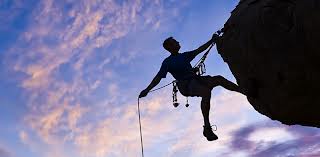 Rock Climb till 10pm then play games

How many people: 35 spots (it’s first come, first serve)

Date: November 7th

Sign up on Google Doc

Questions? Email bowmancj@mail.uc.edu
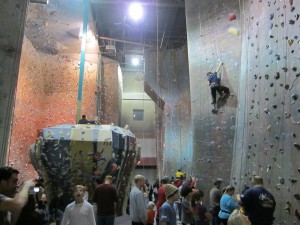 Cyclones Game
On November 15th at 7:30
Against the Fort Wayne Komets

It is STAR WARS NIGHT





Sign up on Google Doc
Questions: email stonec5@mail.uc.edu
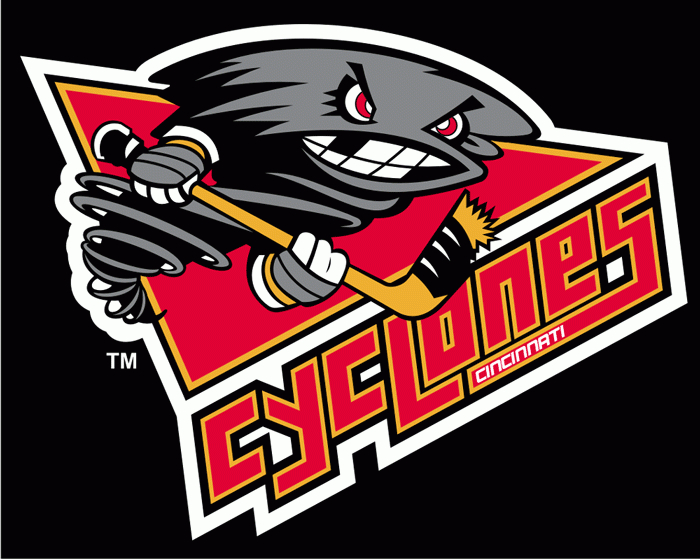 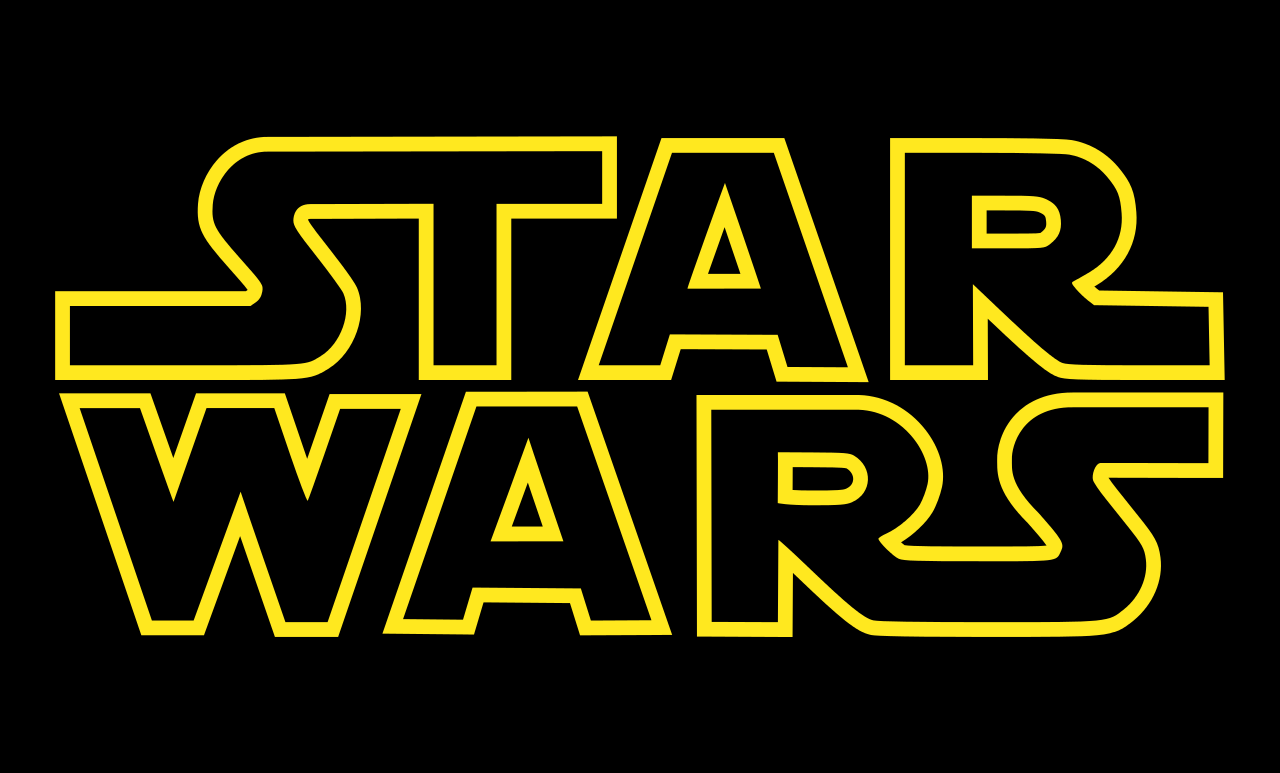 Chair: Nathan Ball
SOCC
Open Positions:
Secretary
Take attendance at meetings
Take meeting minutes

If interested in holding a position within SOCC email me at ballnn@mail.uc.edu
Chair: Matt Morgann
Public Affairs
Follow us on Twitter: @UCTribunal
Tweet about
Chairs:
Alison Hayfer 
Kitty DiFalco
EWeek
What it is: A nationally celebrated week for Engineers and all that we do
What we do: Have a week of friendly competition between teams of students ending with a Date Auction and Banquet
When is it: February 22-28th
Chair: 
Christian Lipa
Recognition
What Recognition Does:
Professor and TA of the Semester and Year 
Freshman of the Year
Junior of the Year
Outstanding Senior of the Year
Student Group of the Semester and Year
Announcements:
Need people to serve on recognition committee – easy commitment so email lipacc@mail.uc.edu if interested in joining!
Nomination applications for Professor and TA of the Fall 2014 Semester are due November 21 -> submit applications/access to application template at http://tribunal.uc.edu/recognition
Class of the winning professor and TA will receive a special prize on behalf of tribunal -> pizza/ice cream party
Chairs: 
Mark Gruenbacher, Nathan Draper
Collegiate Affairs
Represent students in following committees
Professional Standards Review Committee
Curriculum Review Board
Academic Standards Board
Academic Misconduct Hearings
Grievance Hearings
Other Announcements
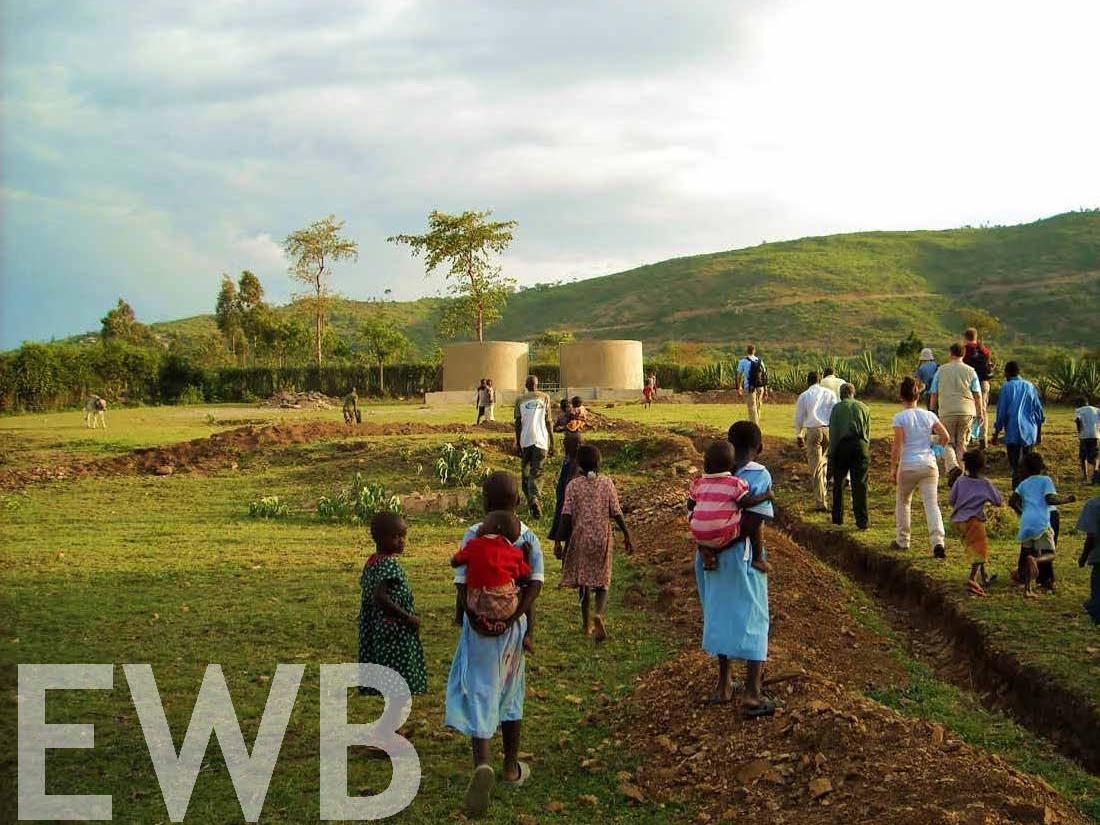 [Speaker Notes: Sam 

introduce name/position of Sam, Anton, Christian]
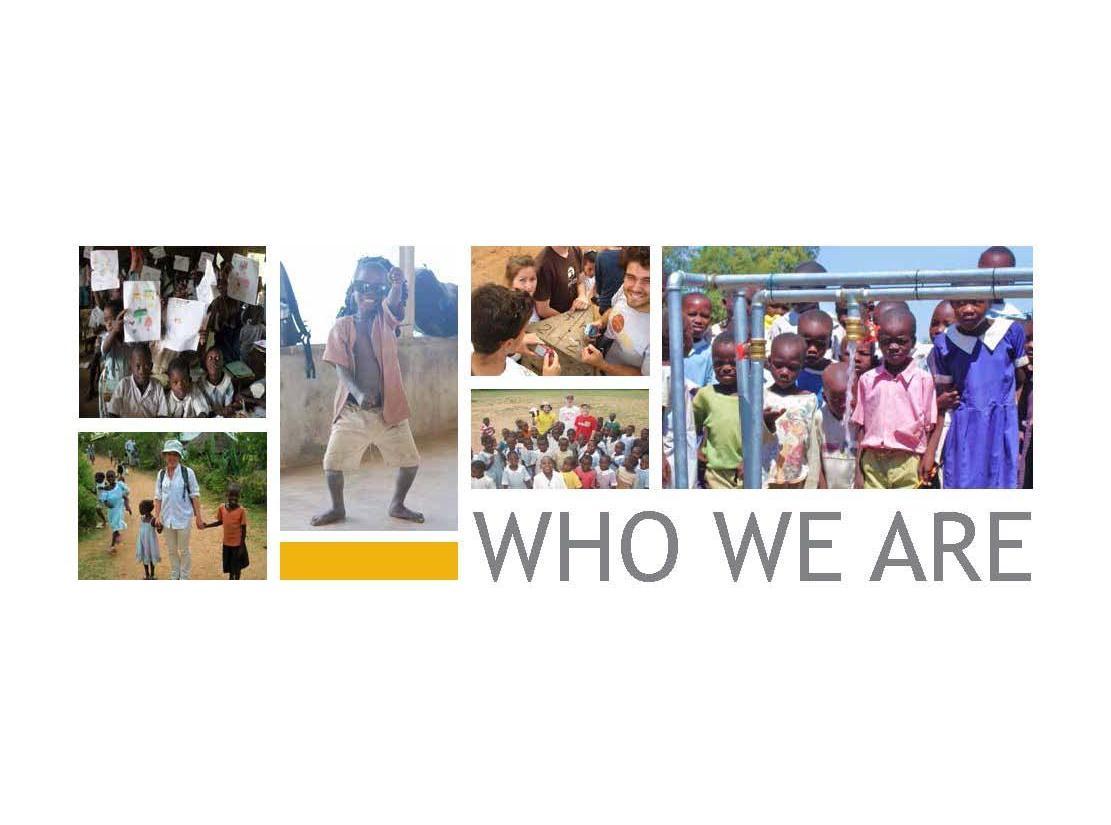 [Speaker Notes: Sam

Non-profit/Local/international
Mission]
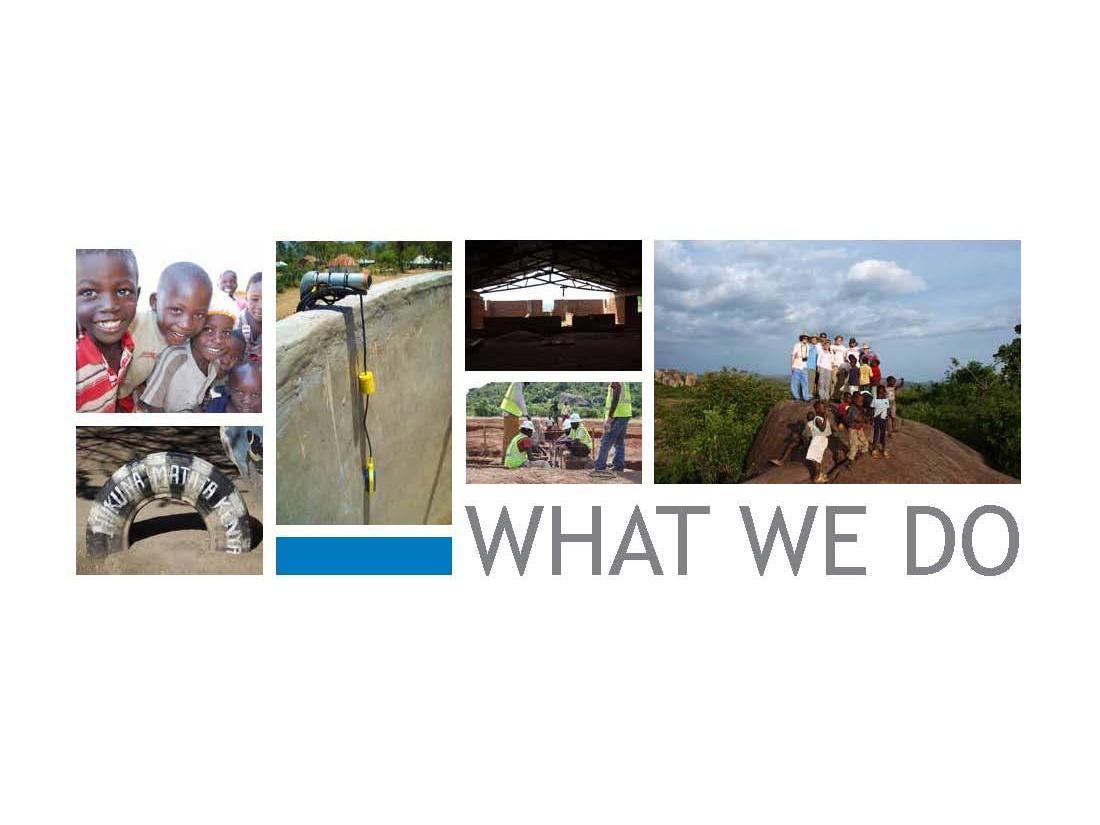 [Speaker Notes: Sam

Service based (service hours)
UC chapter committees 
	external: fundraise, recruit, social, 
	internal: cultural, design]
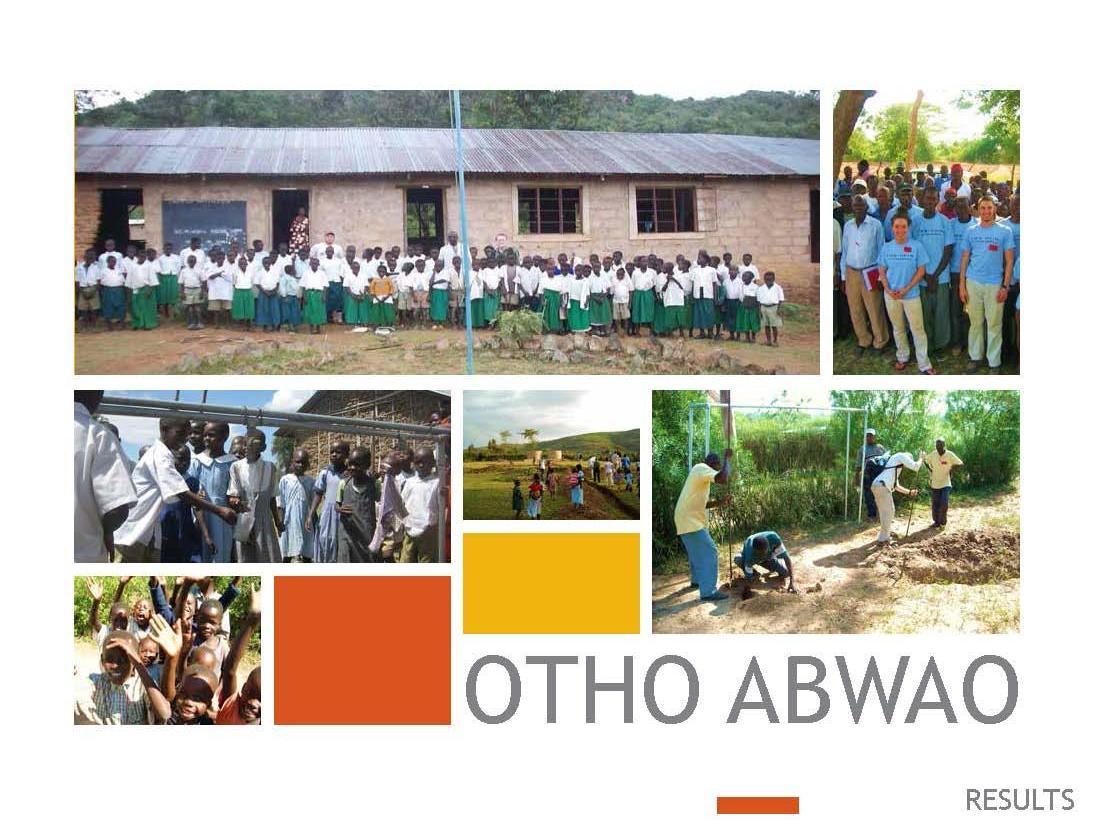 [Speaker Notes: Christian

Project mission, where, how many people affected, completion?]
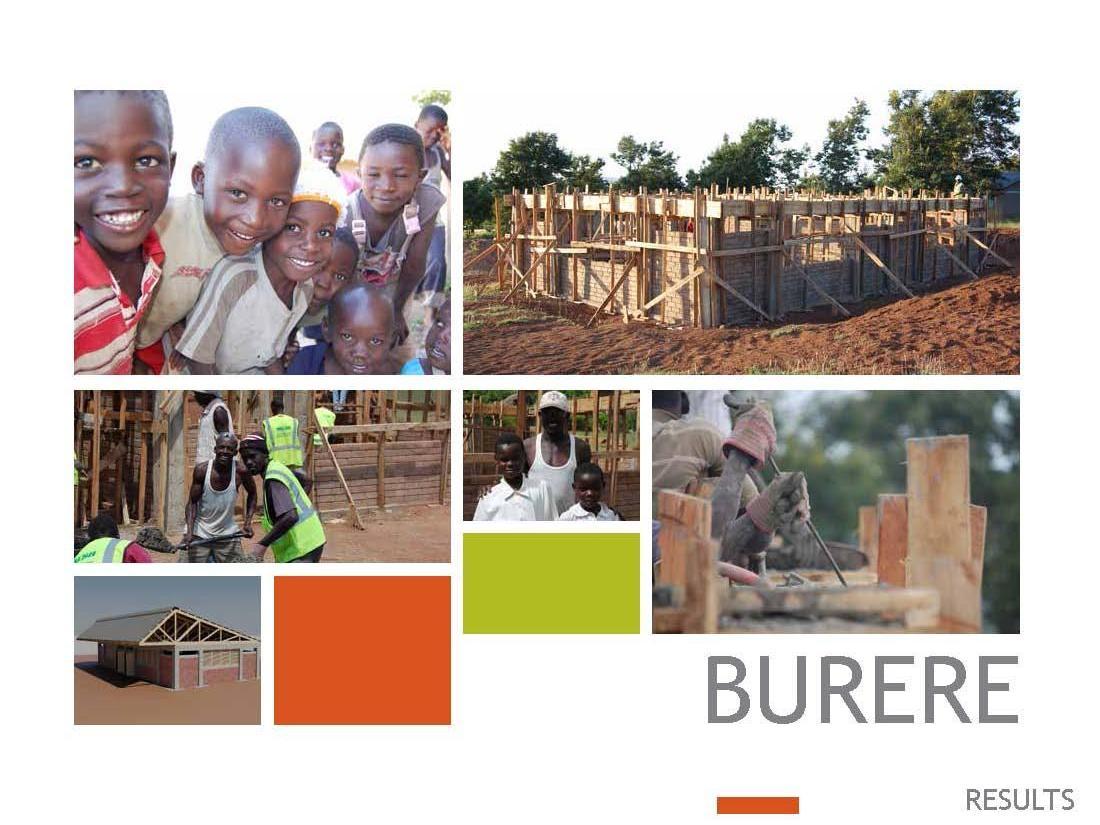 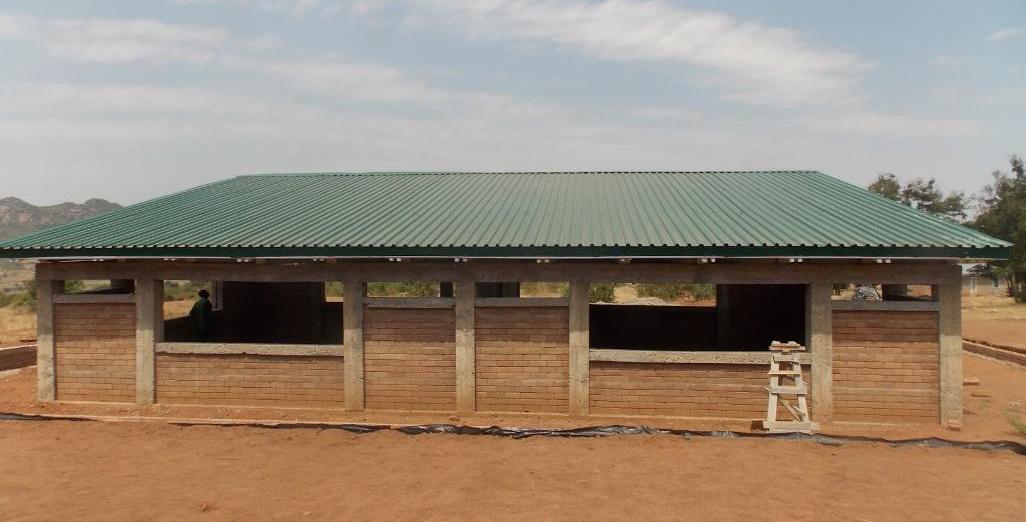 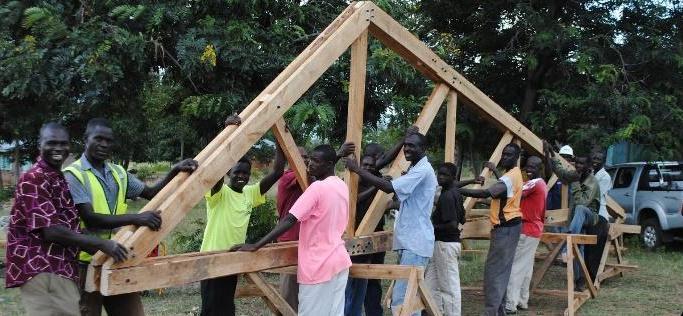 [Speaker Notes: Christian

Project mission, where, how many people affected, completion?]
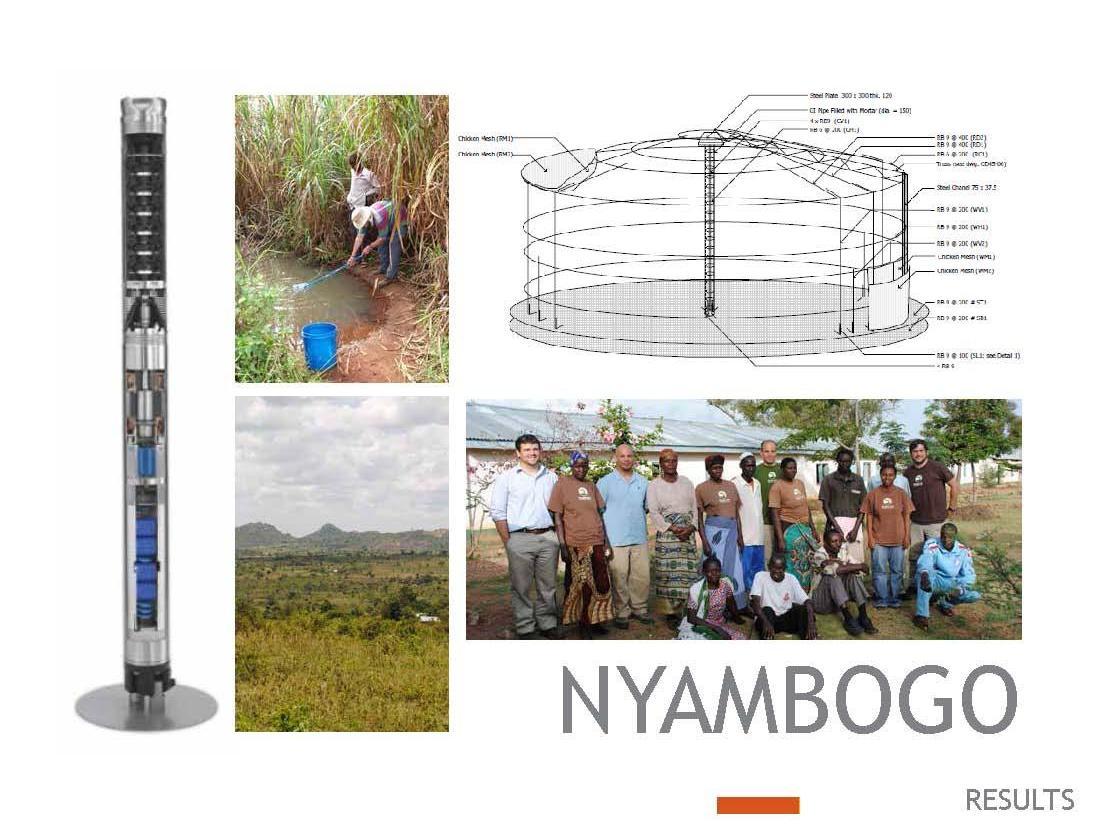 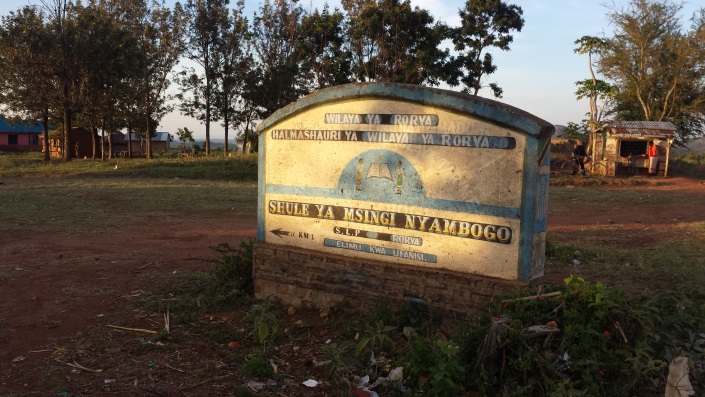 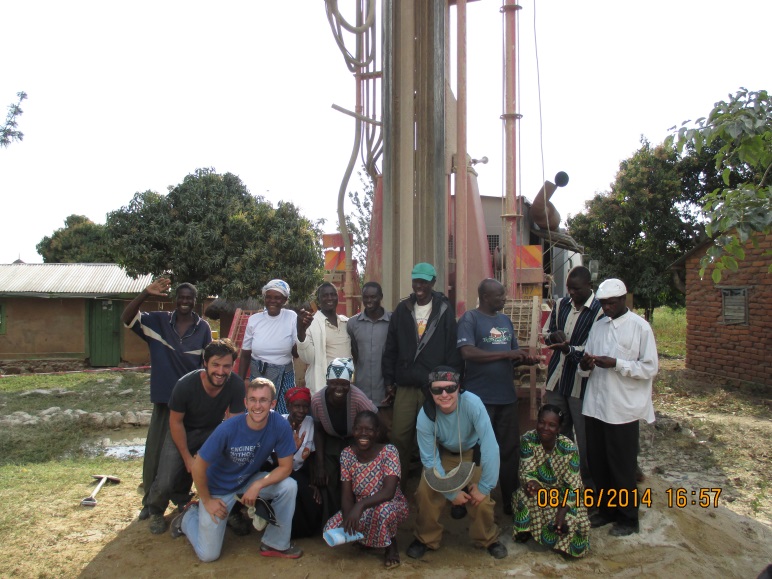 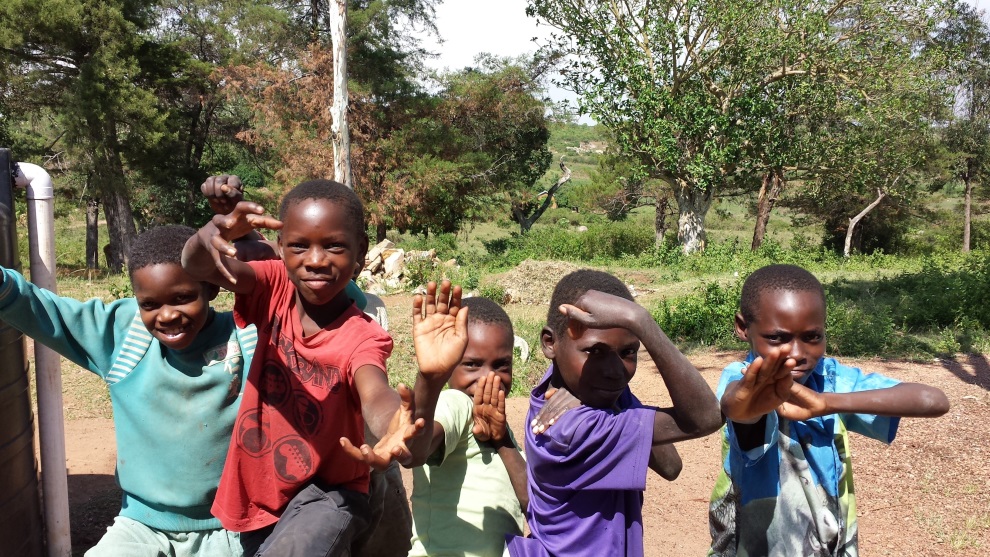 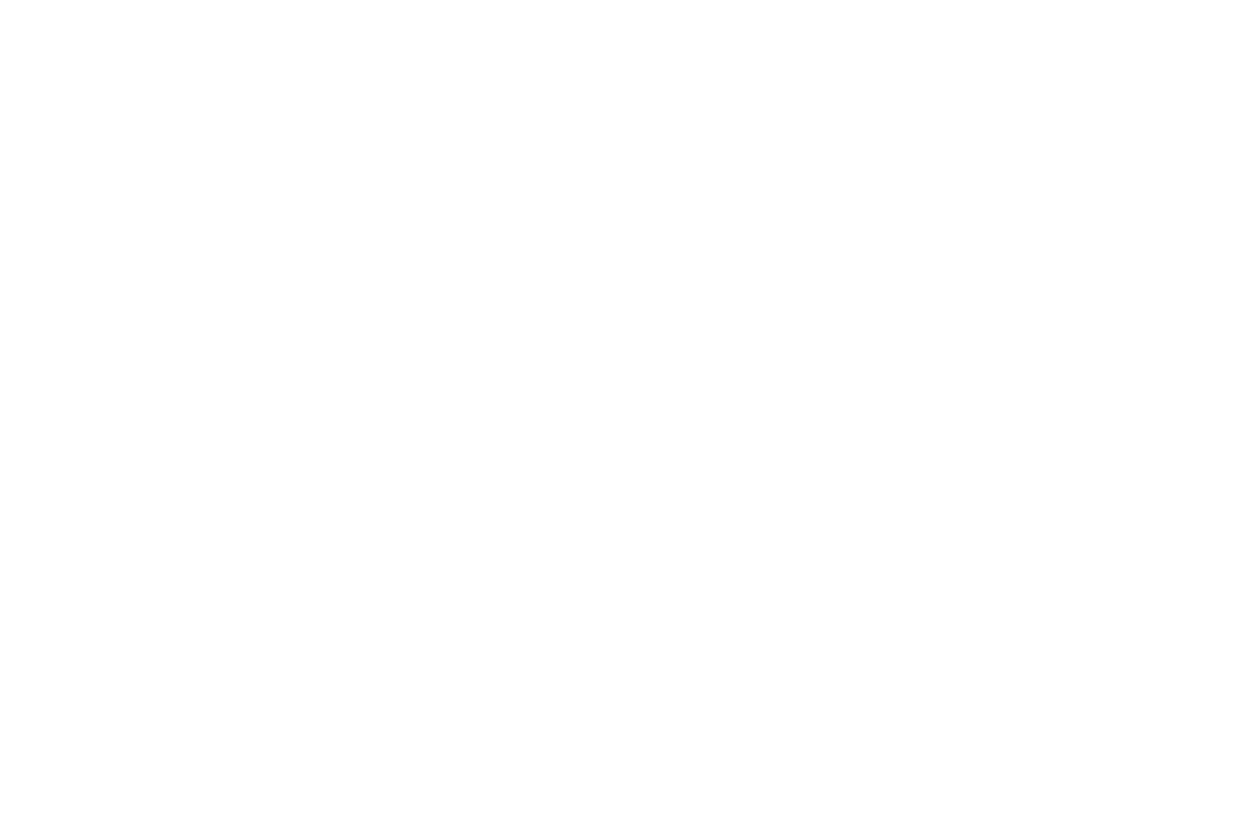 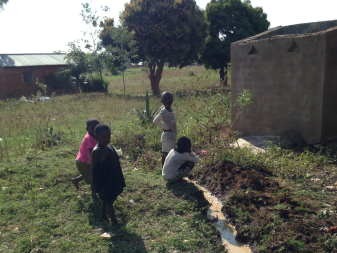 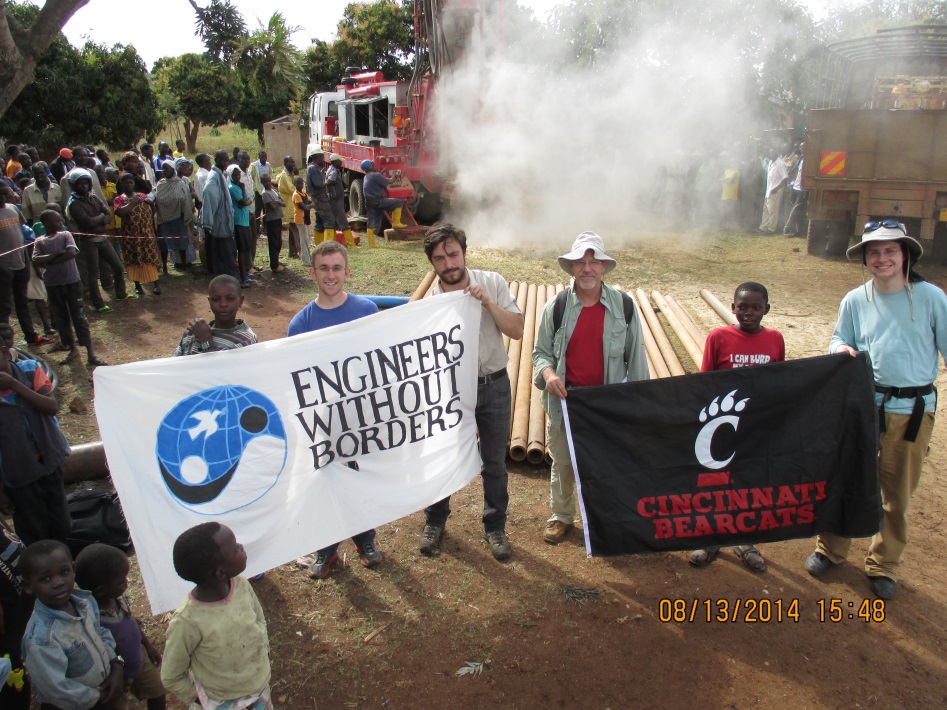 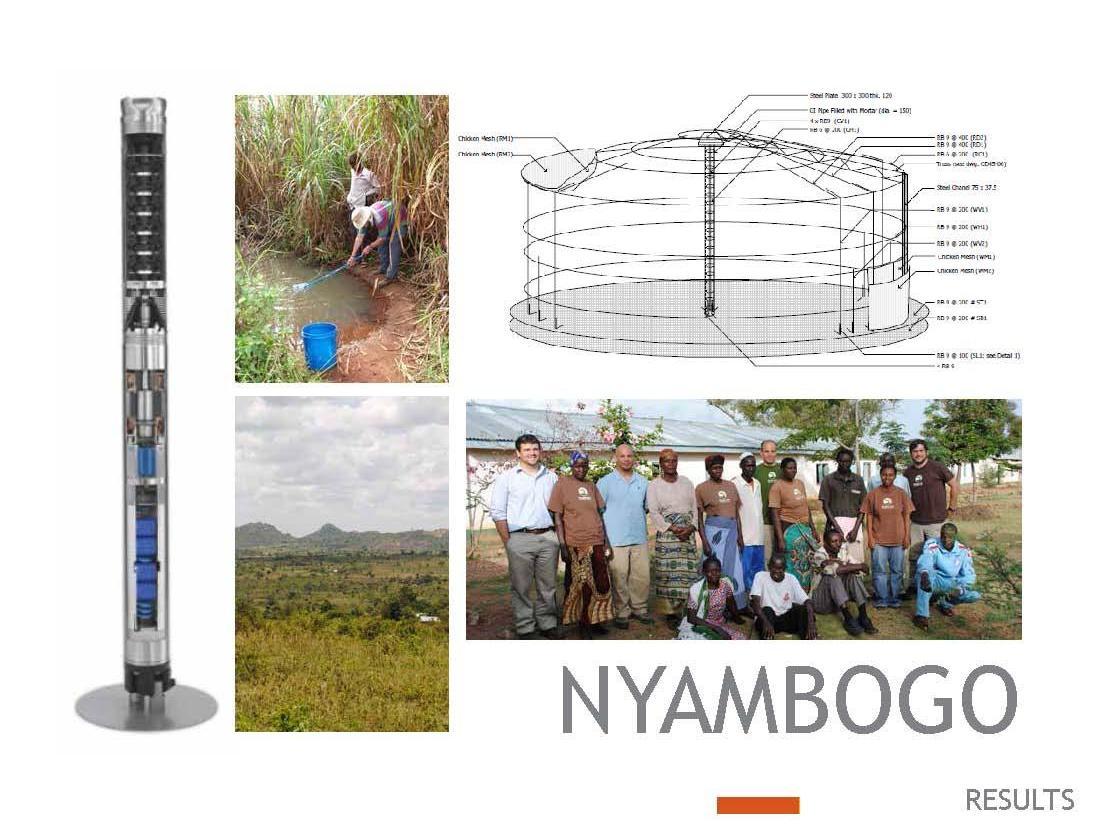 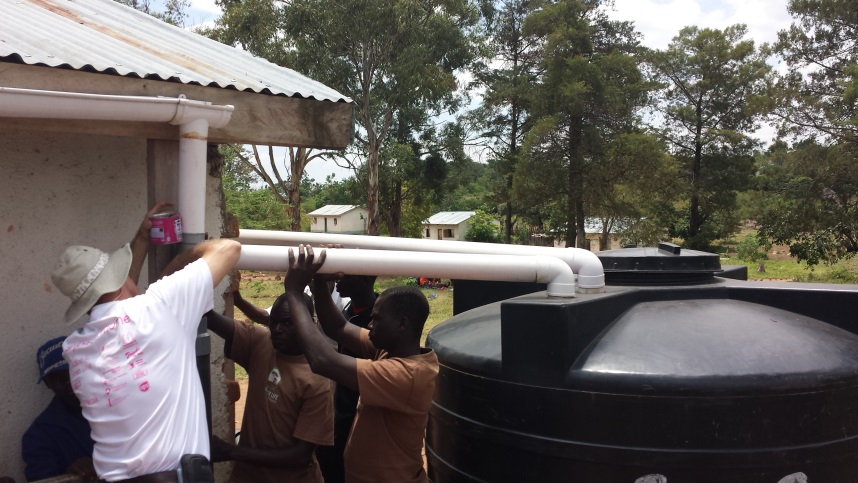 [Speaker Notes: Christian

Project mission, where, how many people affected, completion?

NEW PROJECT OPPORTUNITY (many projects take years and we need members who are dedicated to stick around.  Mention that Anton started off with Nyambogo from the beginning and became president?)>> this can flow right into Anton’s part.]
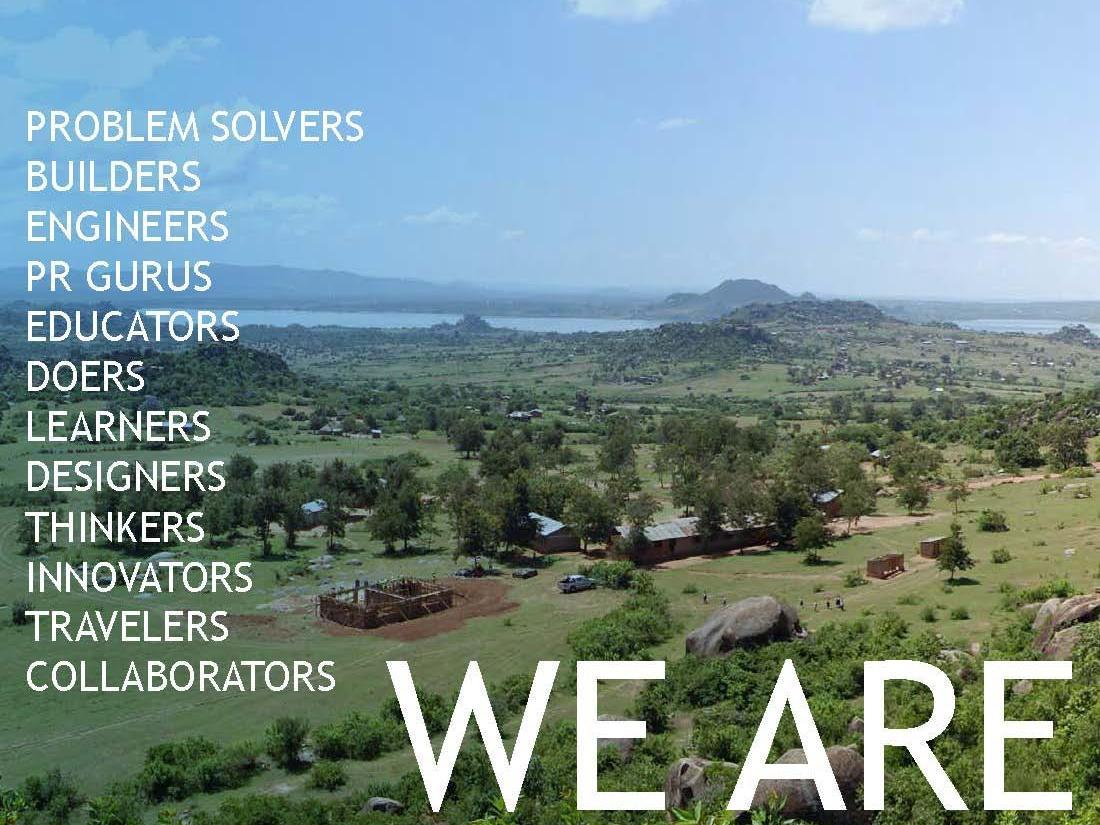 [Speaker Notes: NOT JUST FOR ENGINEERS*** 

Anton, share a story]
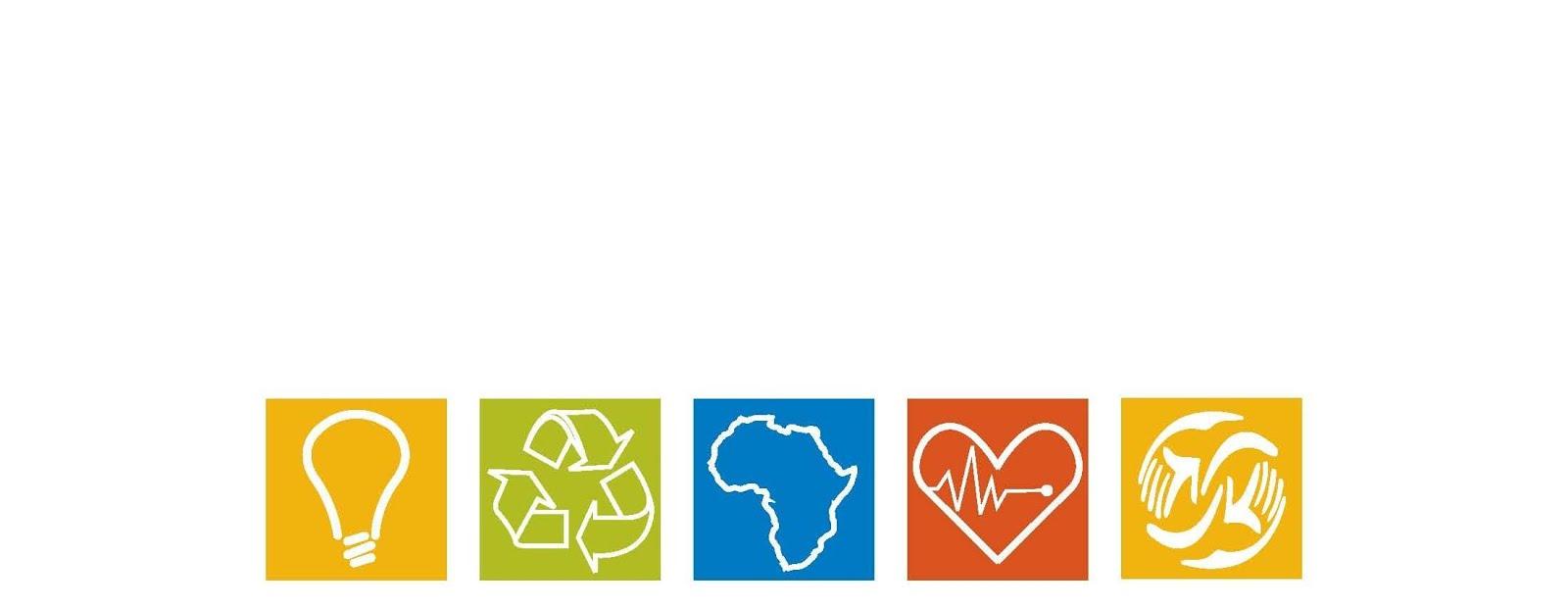 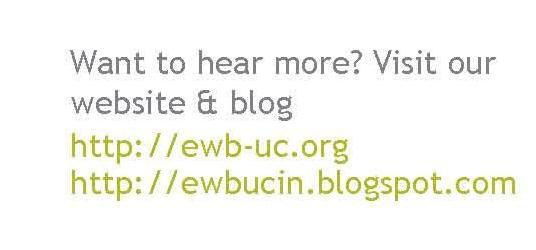 Meetings every Wednesday 645 Baldwin @ 6pm
[Speaker Notes: Anton

*we will stay until the end of the meeting for anyone who has any questions]
RAFFLE!
Constructive Criticism
What do you like/dislike about the college?
Comments / Questions?
questions.ceastribunal@gmail.com


What would you like to see Tribunal do next?
Next Meeting:
Monday, October 20th
Zimmer Auditorium
5:30